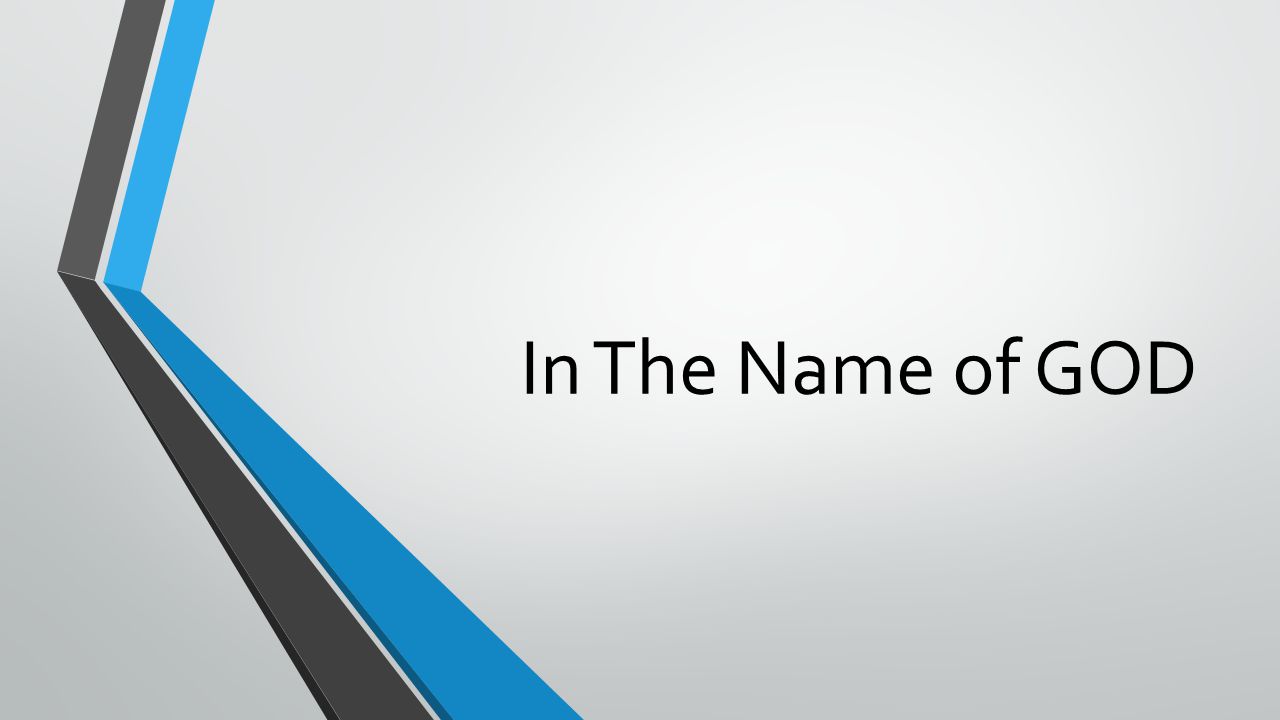 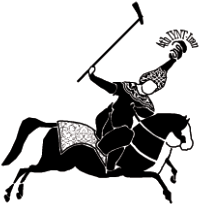 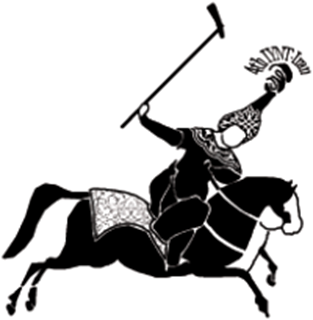 IYNT 2016
Iran-Shiraz
International Young Naturalist’s Tournament
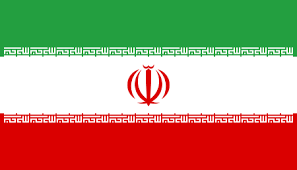 #problem number 9
Cinder
Reporter :
Pariya Nazari Nezhad Giashi
Maple group
9. Cinder
In the Middle Ages, people used to wash the cloth in cinder. Study the effectiveness of cinder in washing clothes.
Theories
Experiments and results
Problems and errors
Conclusions
cinder
International Young Naturalist’s Tournament |  08/2016  |   page 1
`
KOH
NaOH
International Young Naturalist’s Tournament |  08/2016  |   page 2
`
NaOH
KOH
water
(K+) (OH_)
(Na+) (OH_)
International Young Naturalist’s Tournament |  08/2016  |   page 3
`
Water
(OH_)
(H+)
International Young Naturalist’s Tournament |  08/2016  |   page 4
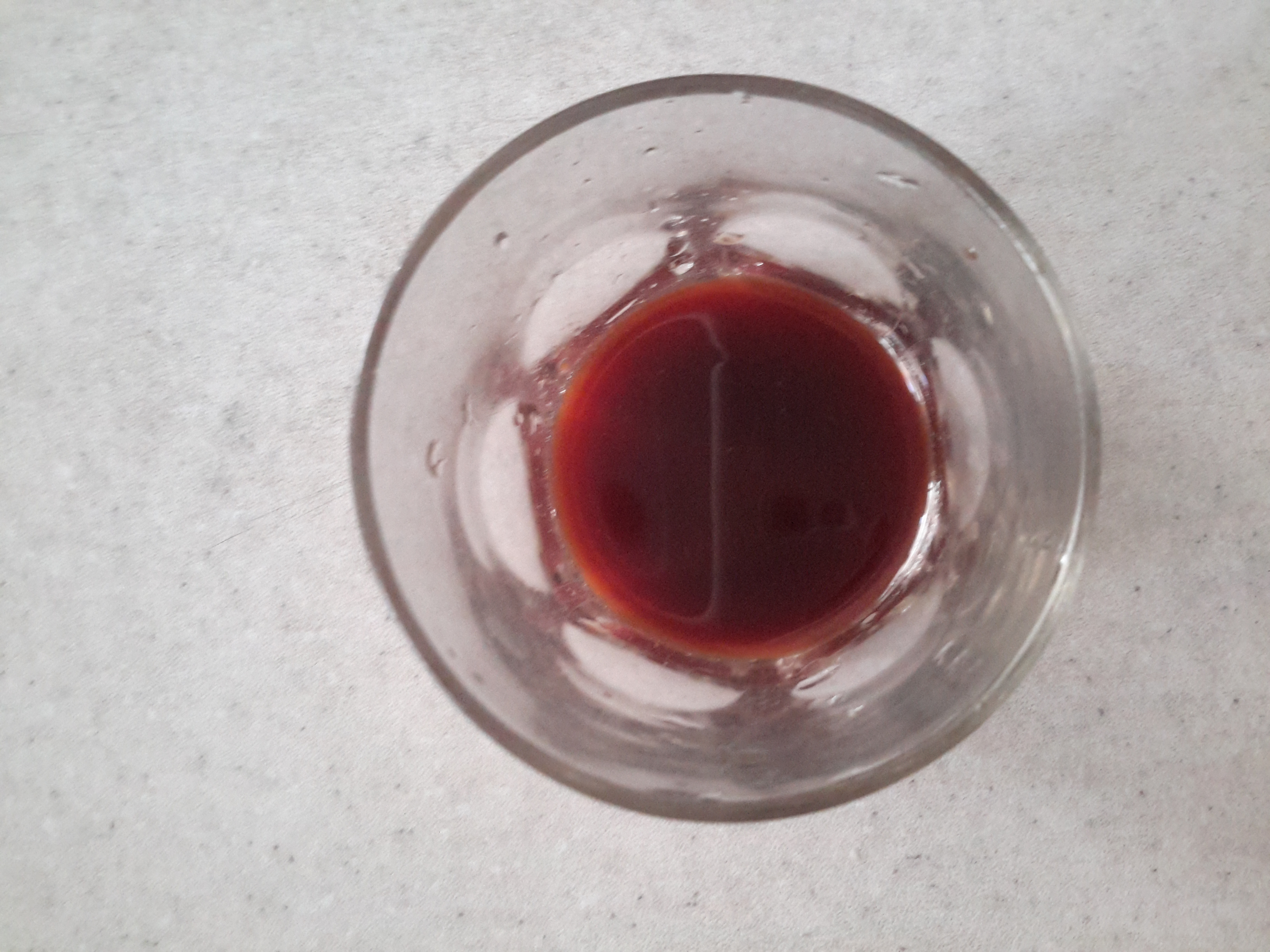 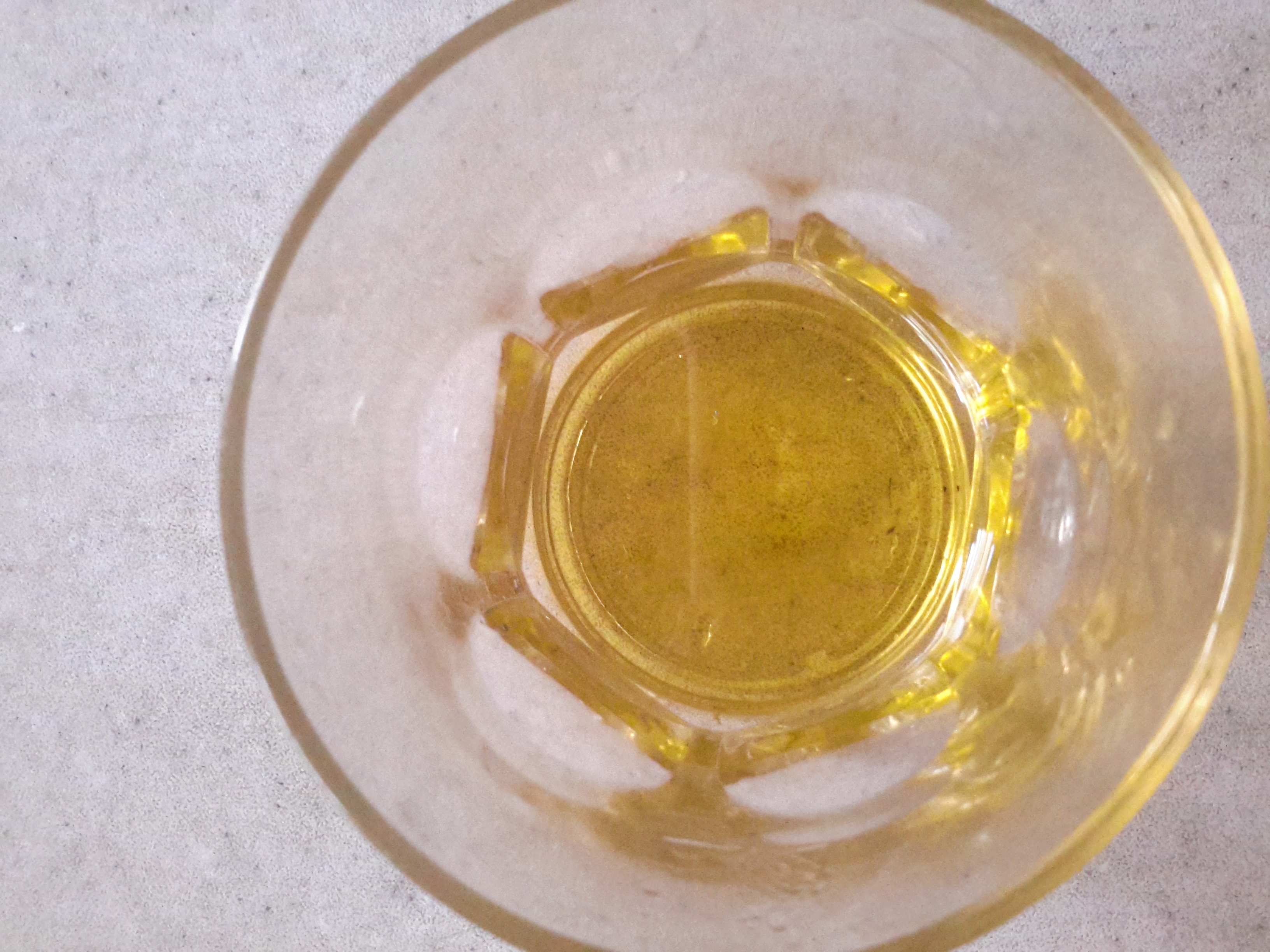 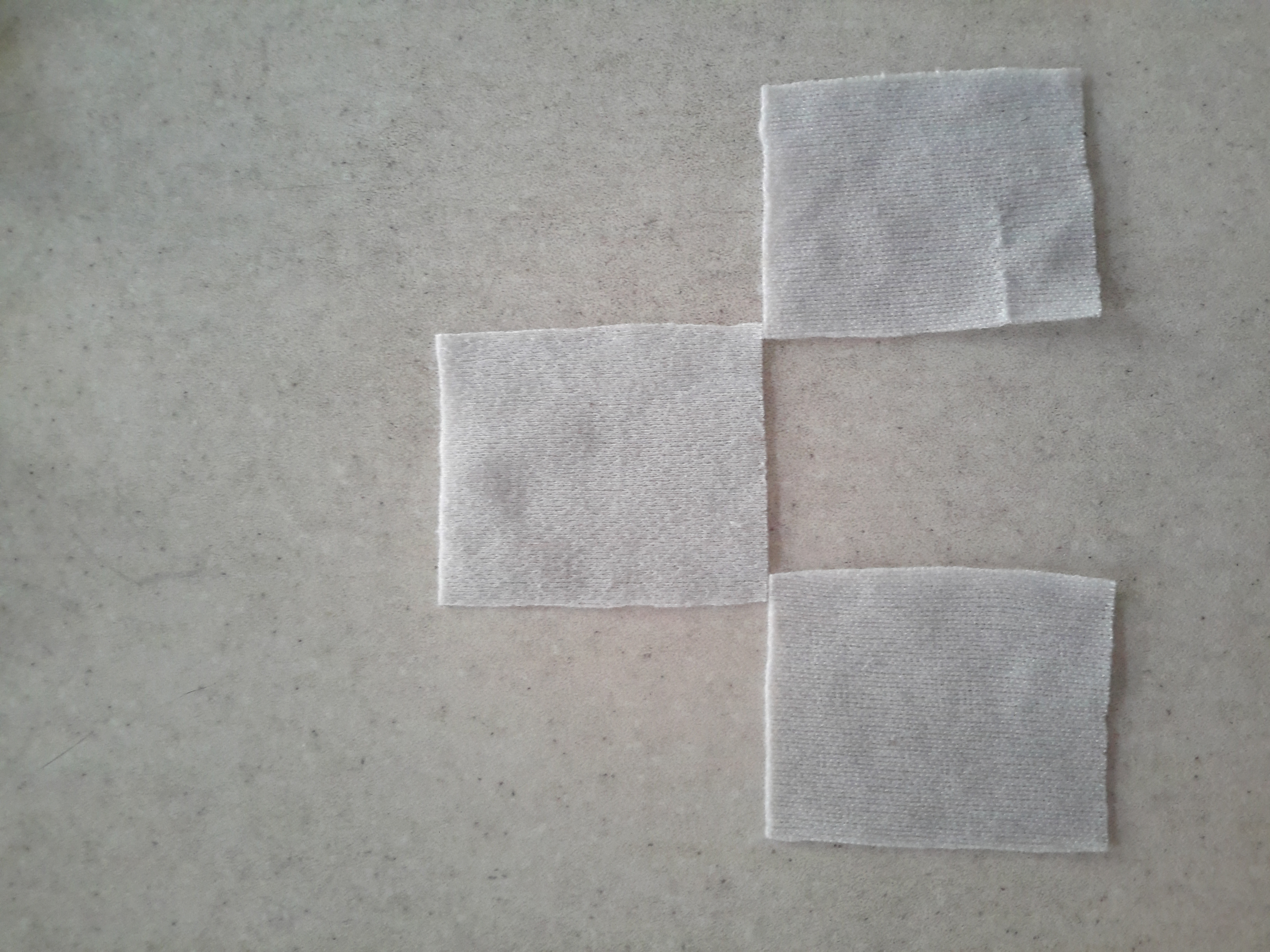 cherry juice
olive oil
clothes
International Young Naturalist’s Tournament |  08/2016  |   page 5
`
NaOH
GYMNOSPERM cinder
ANGIOSPERM cinder
International Young Naturalist’s Tournament |  08/2016  |   page 6
`
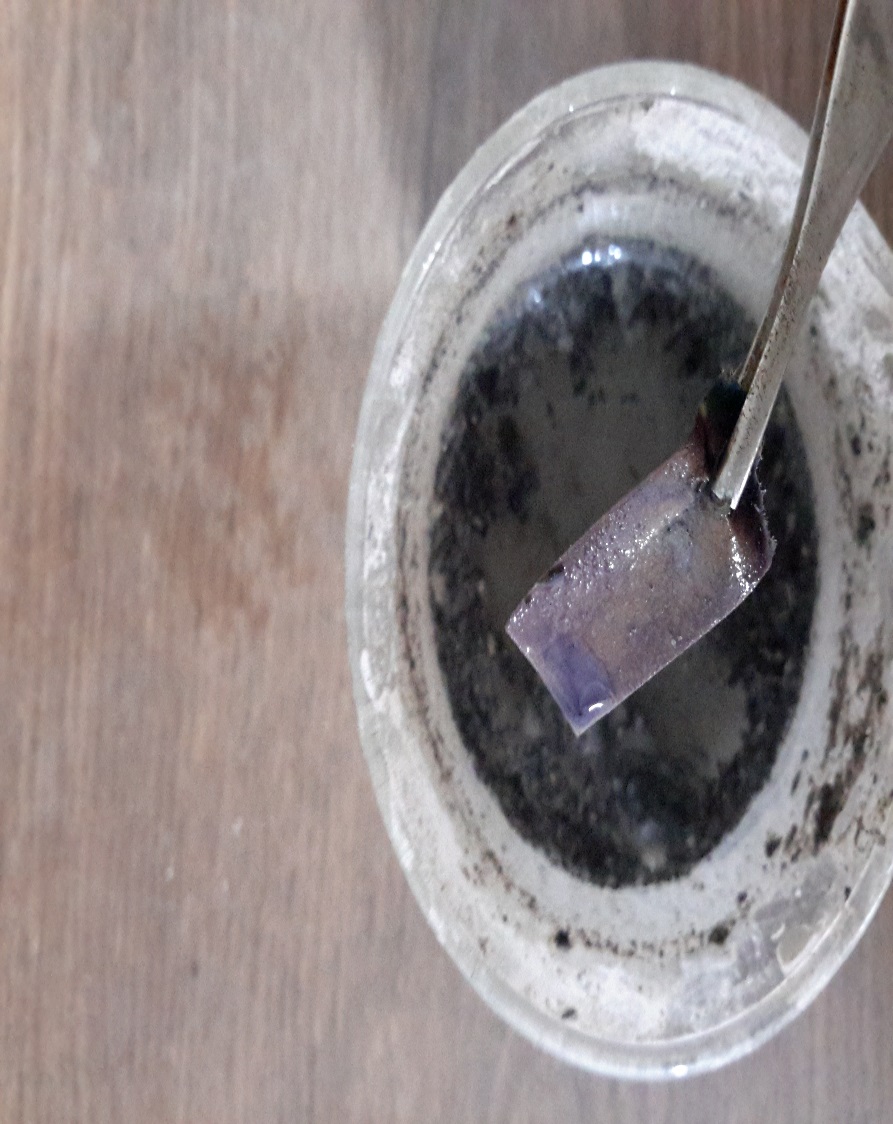 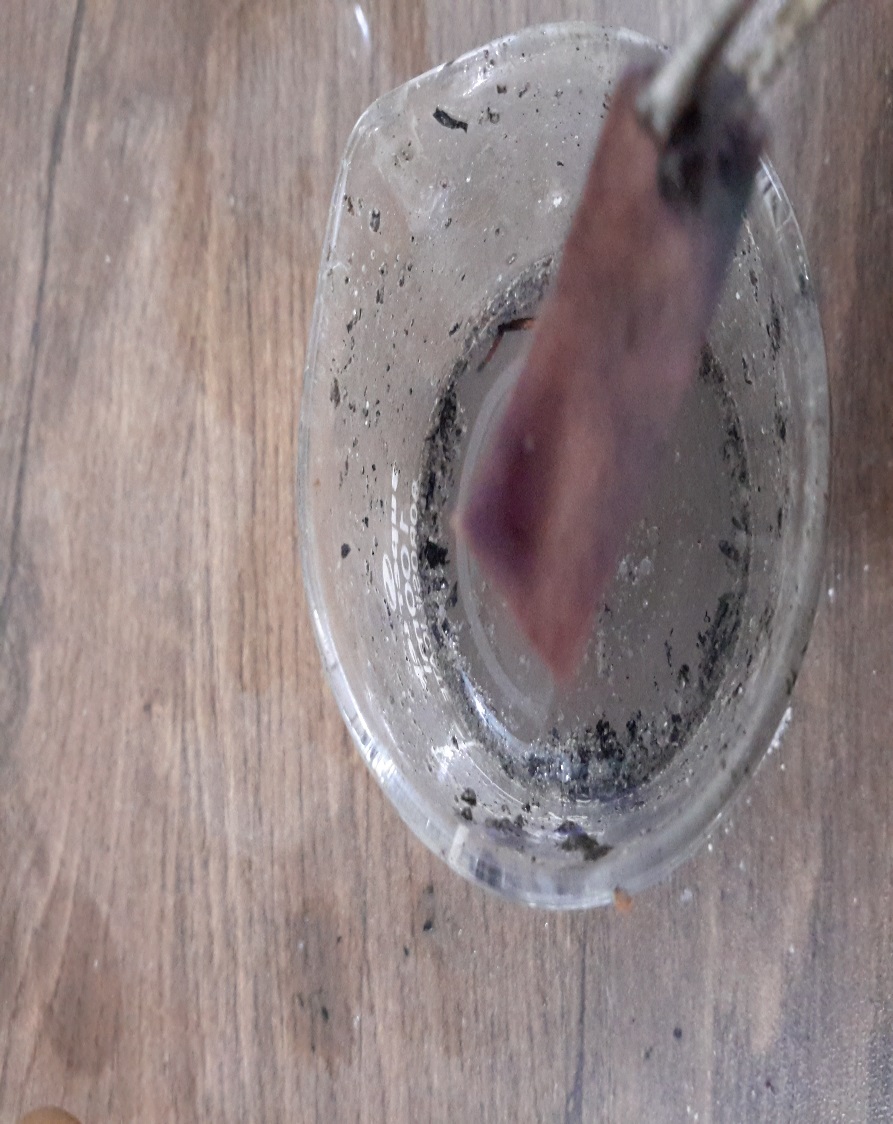 NaOH
ANGIOSPERM lye
GYMNOSPERM lye
International Young Naturalist’s Tournament |  08/2016  |   page 7
`0
International Young Naturalist’s Tournament |  08/2016  |   page 8
`
Olive oil
International Young Naturalist’s Tournament |  08/2016  |   page 9
`
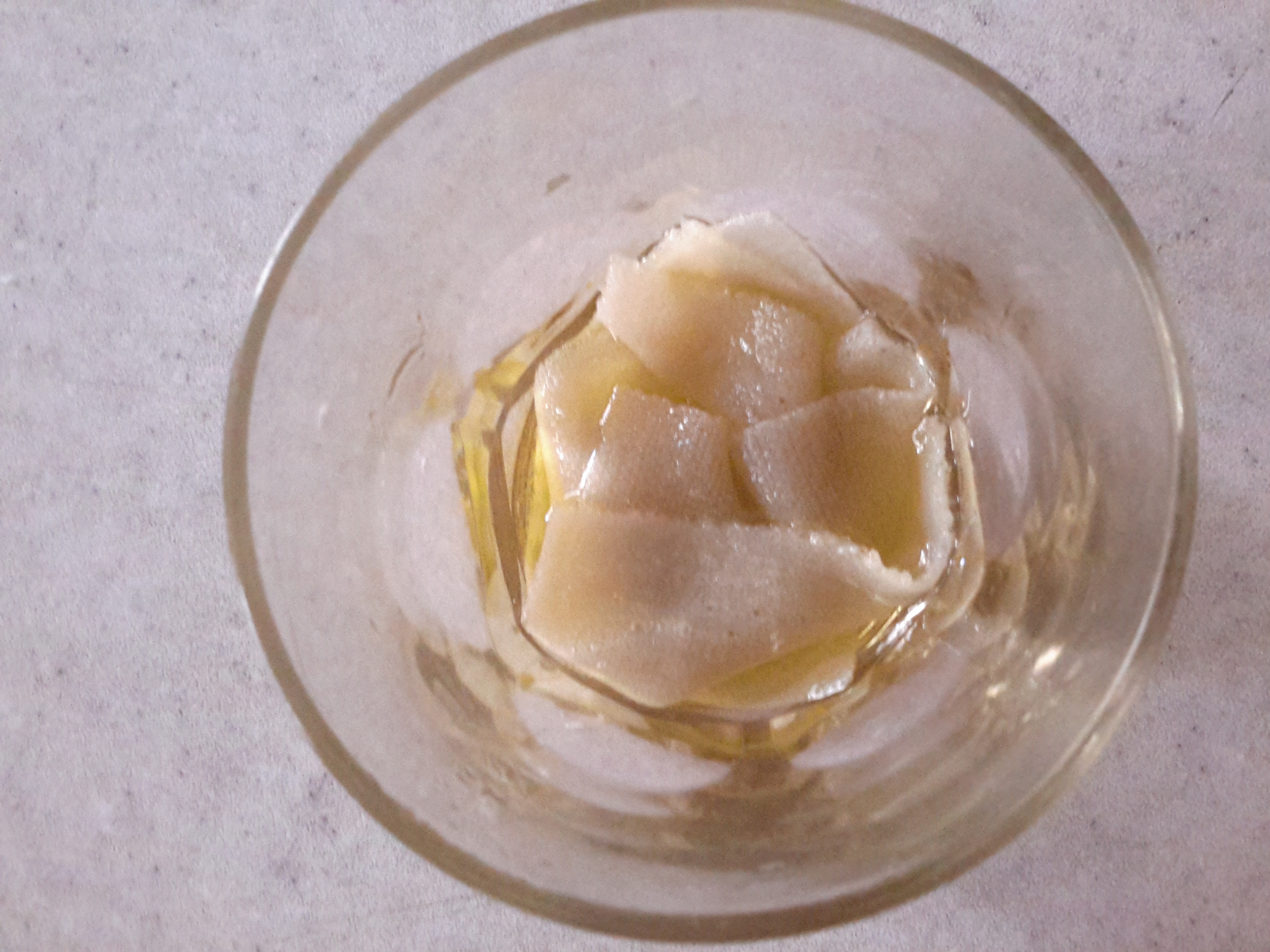 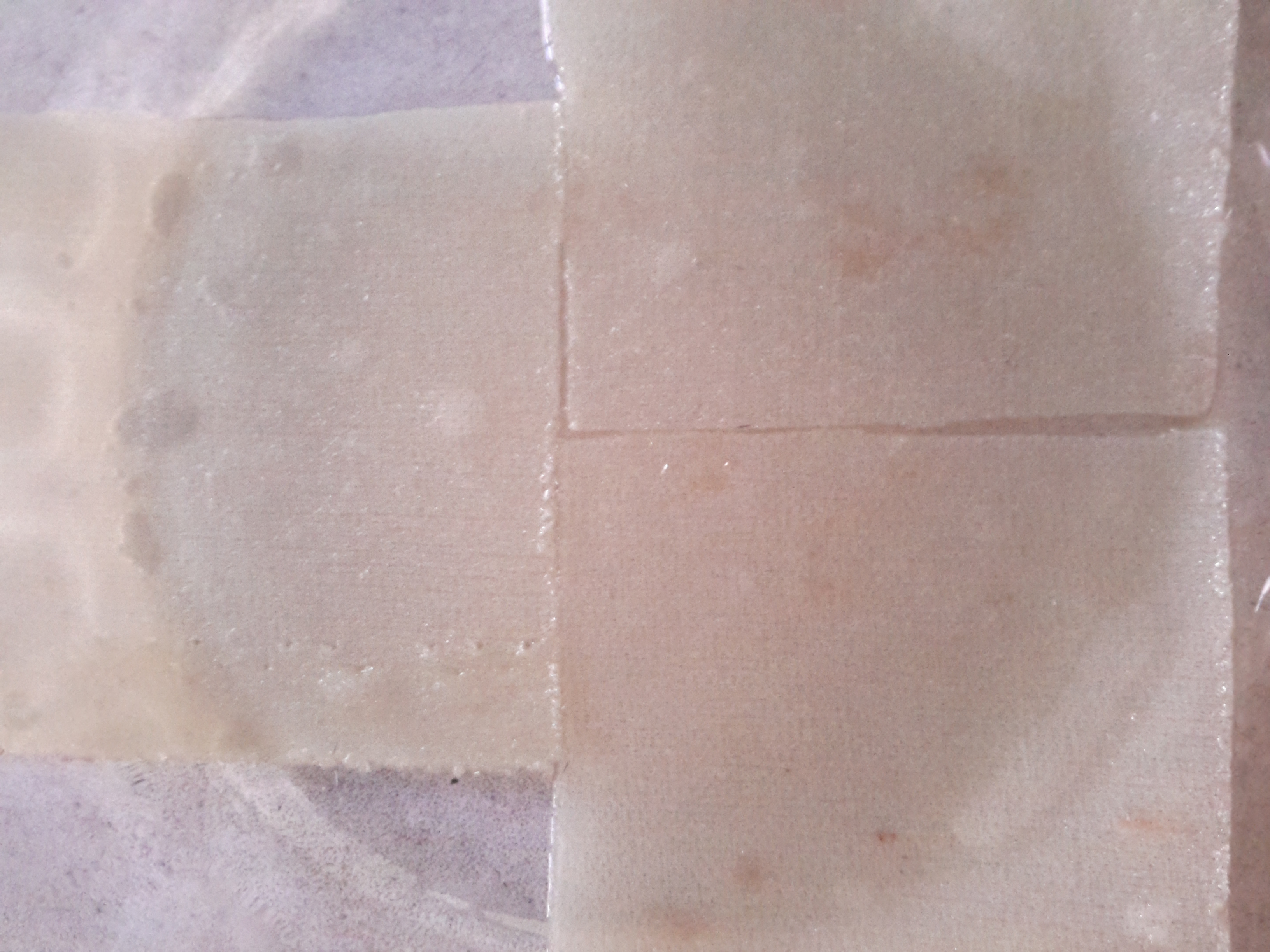 International Young Naturalist’s Tournament |  08/2016  |   page 10`
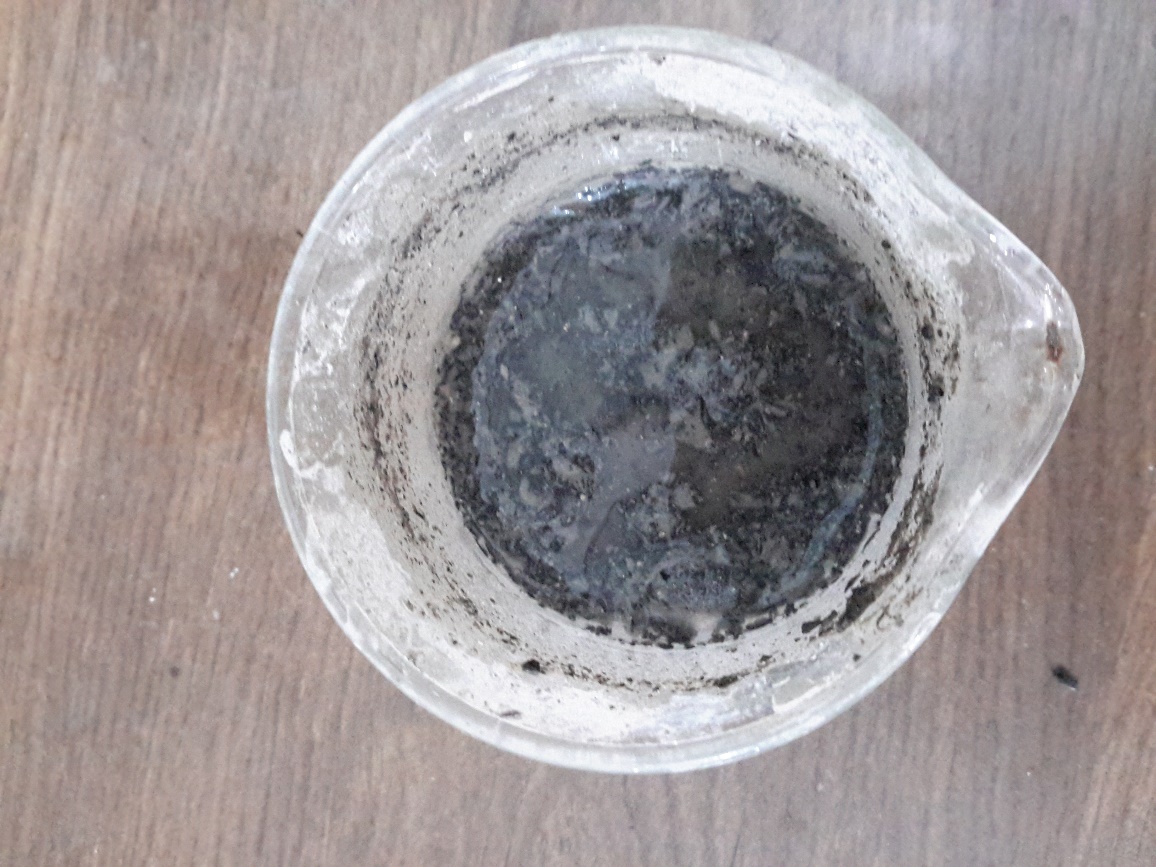 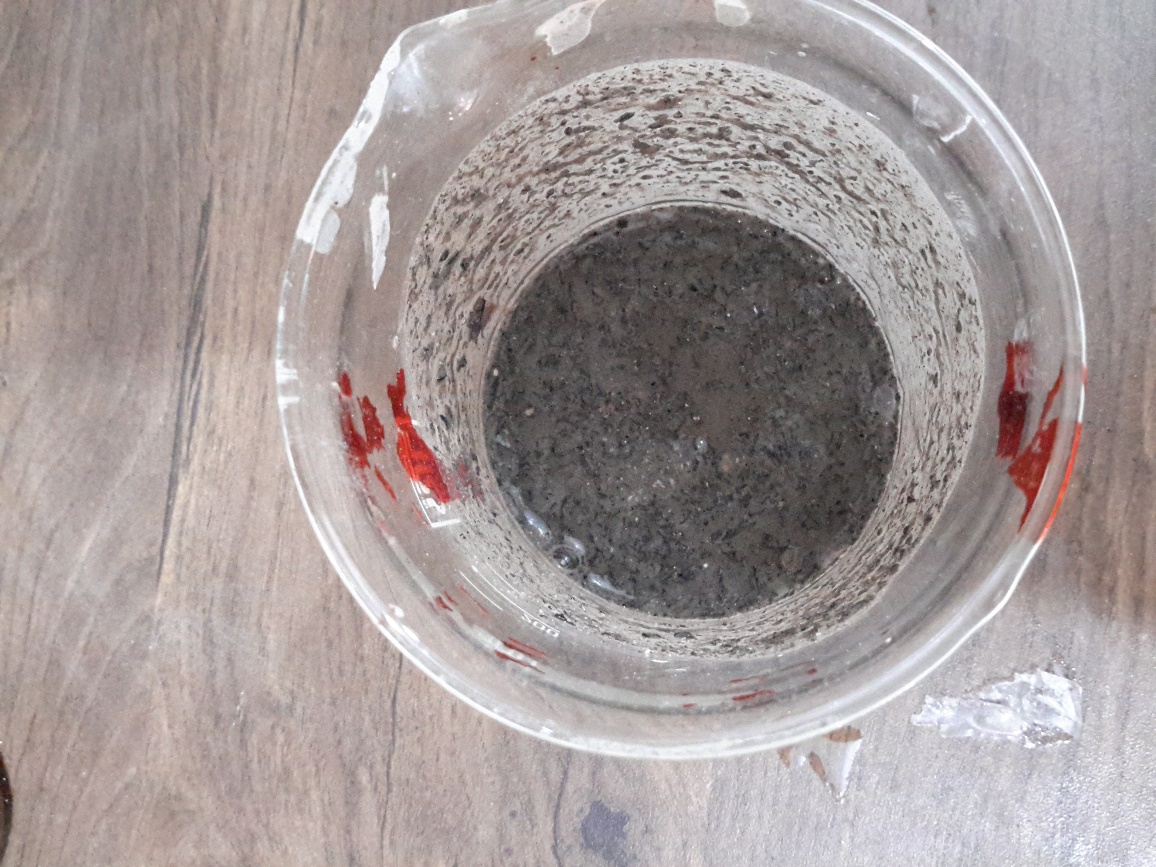 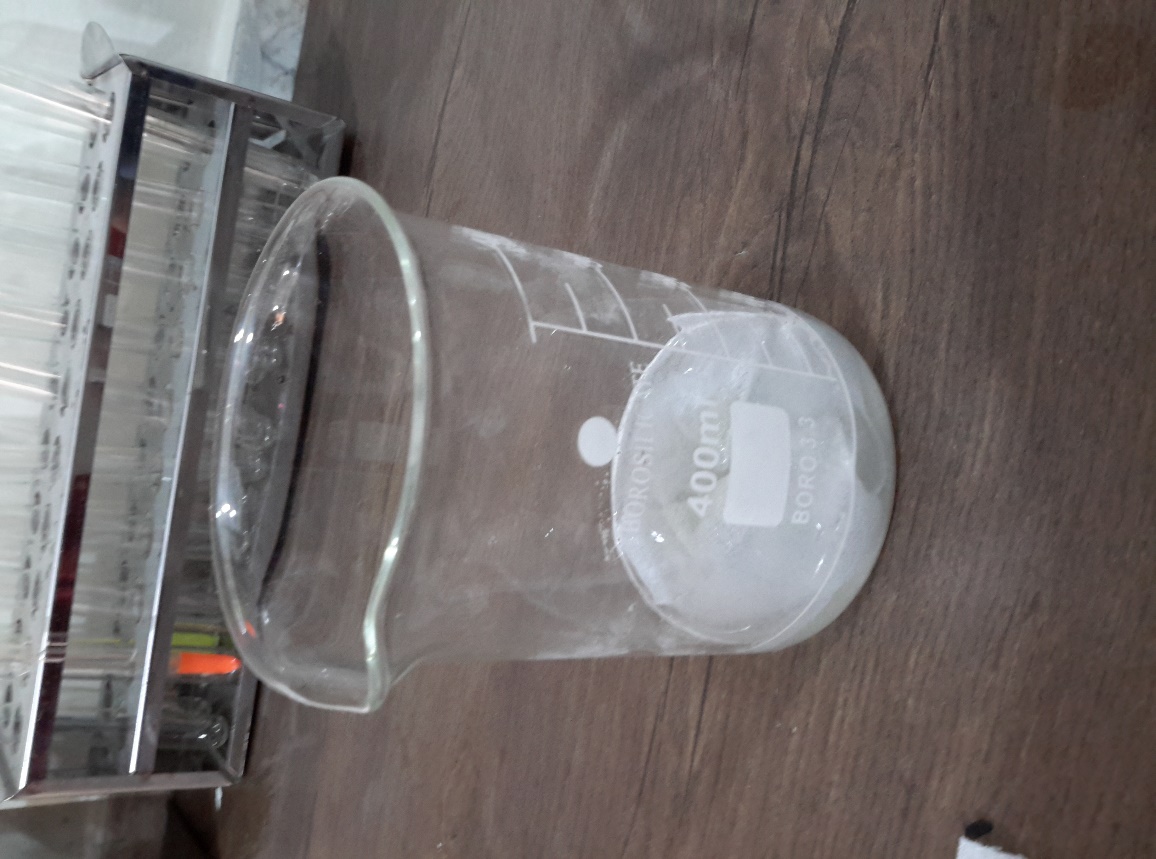 NaOH
ANGIOSPERM lye
GYMNOSPERM lye
International Young Naturalist’s Tournament |  08/2016  |   page 11
`
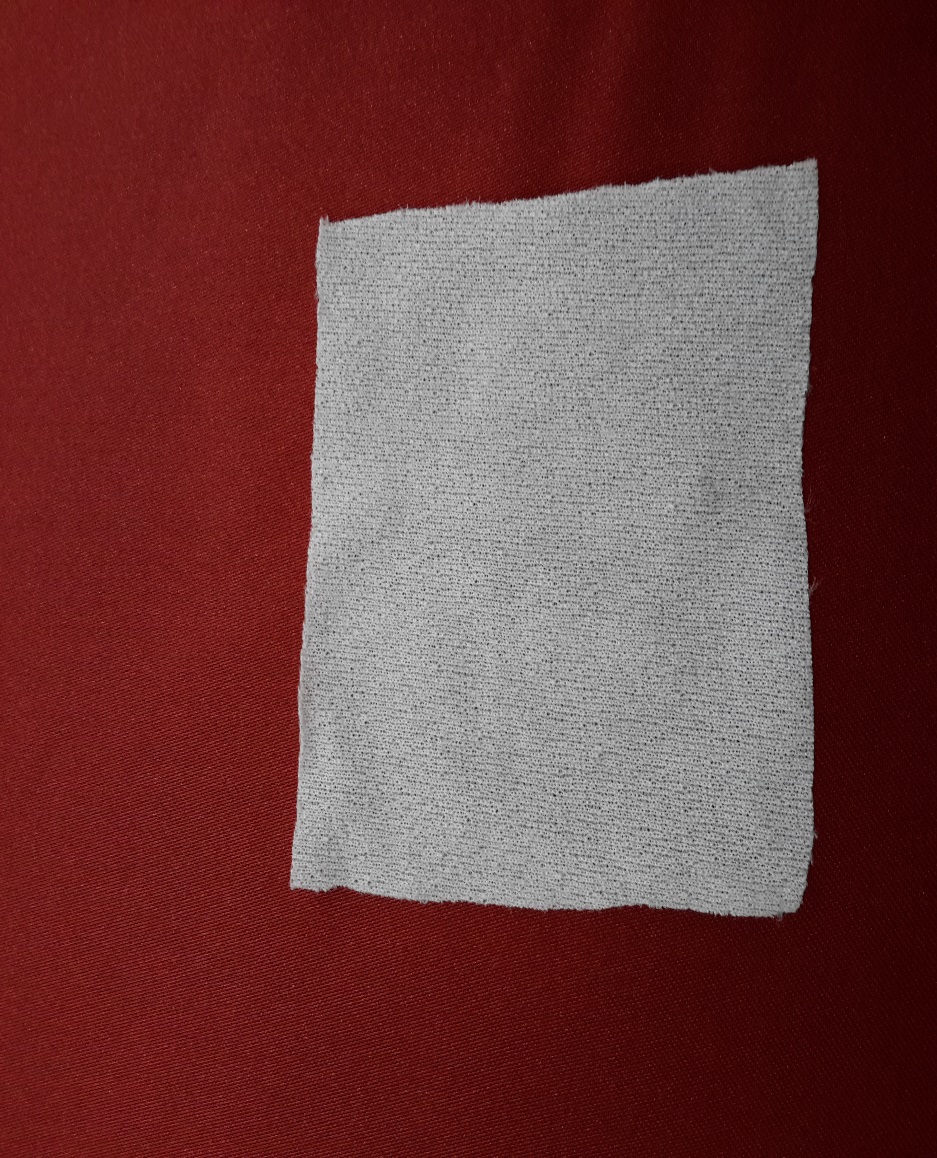 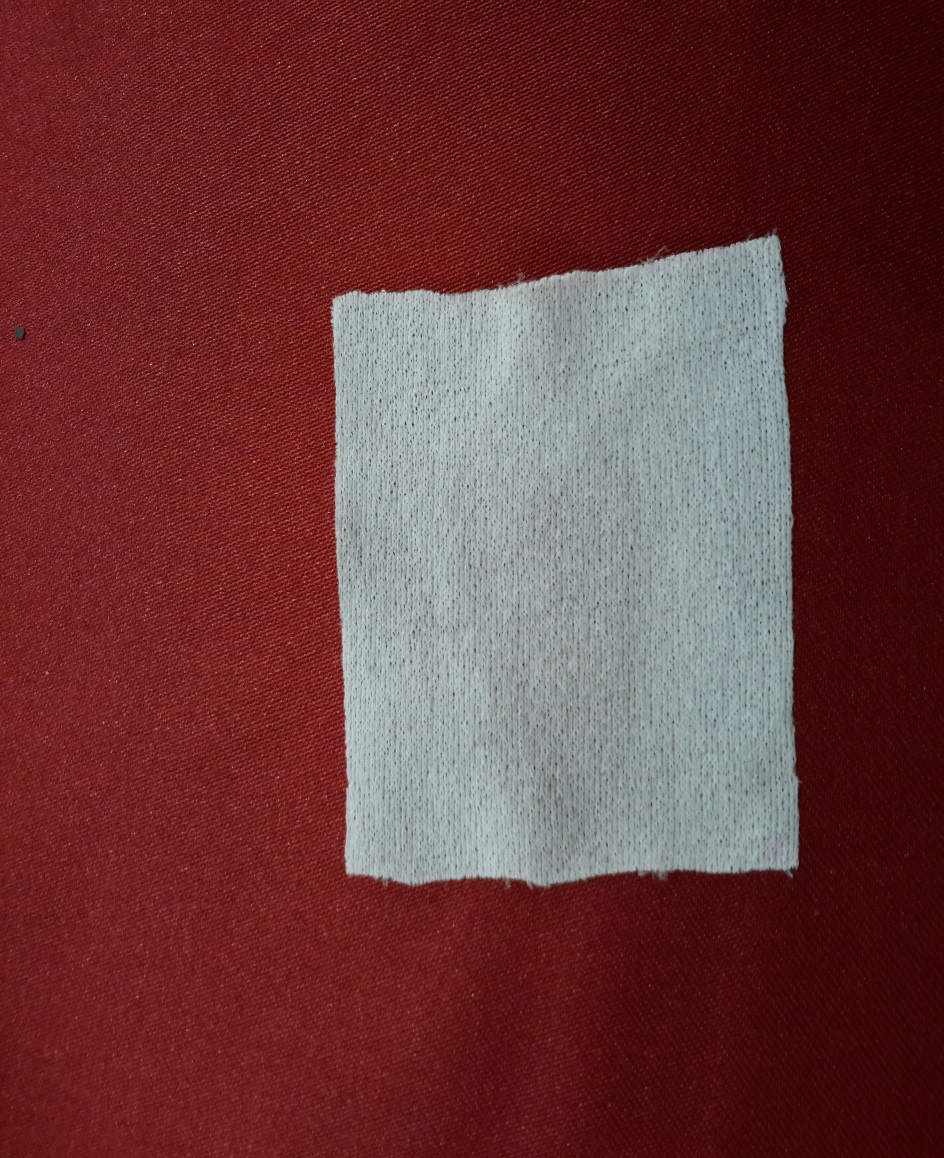 NaOH
ANGIOSPERM cinder
GYMNOSPERM cinder
International Young Naturalist’s Tournament |  08/2016  |   page 12
`
Cherry juice
International Young Naturalist’s Tournament |  08/2016  |   page 13
`
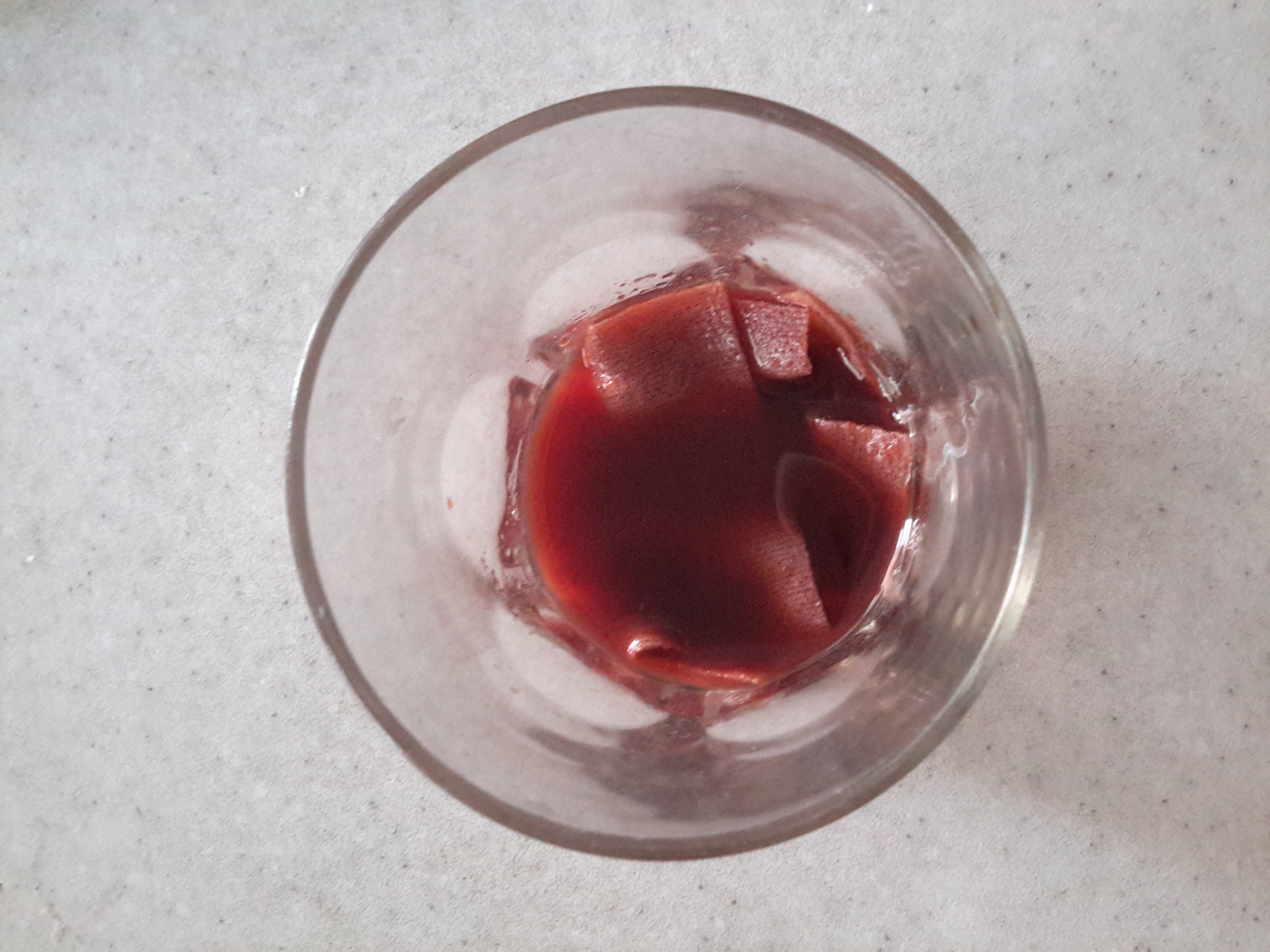 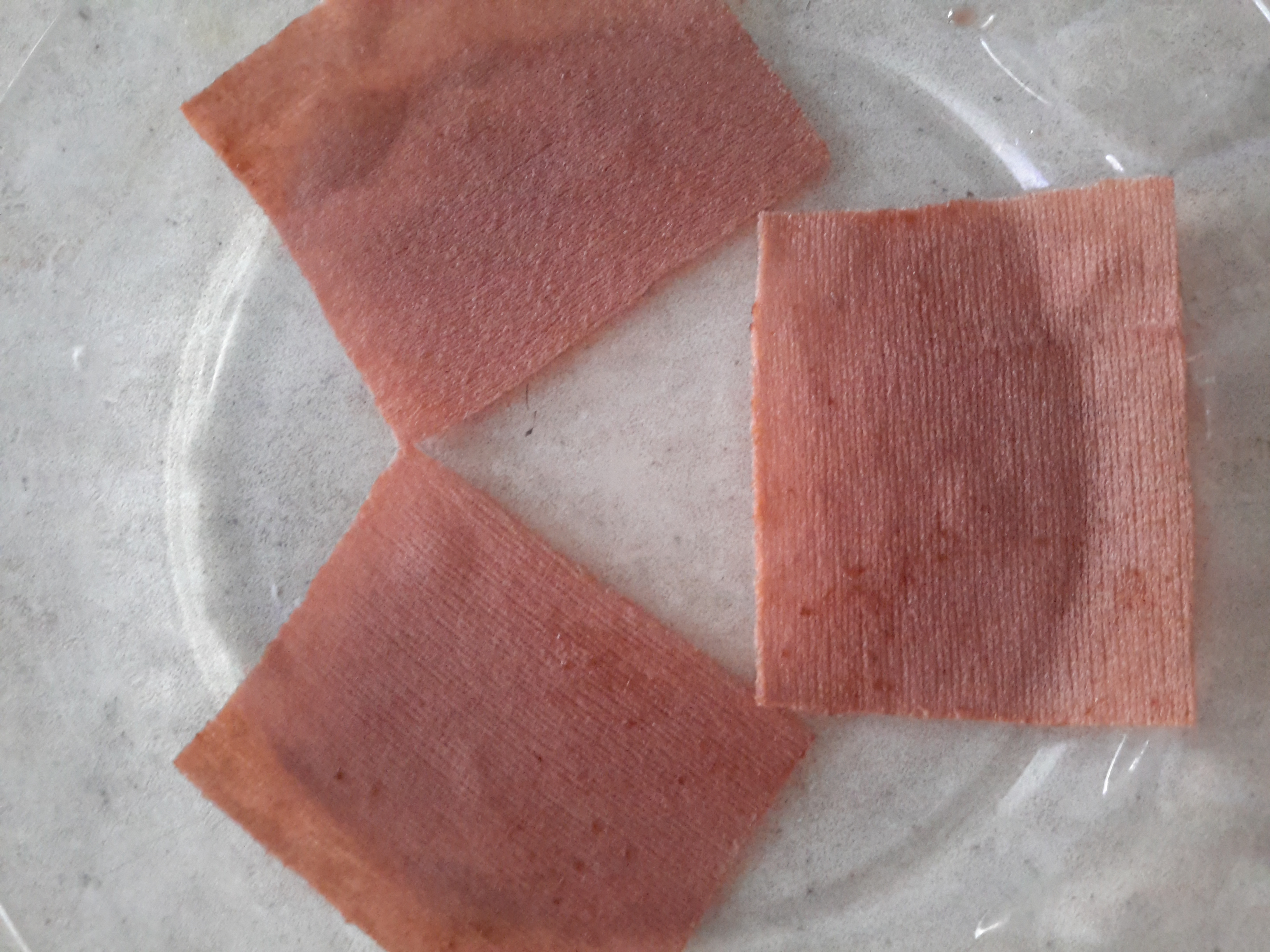 International Young Naturalist’s Tournament |  08/2016  |   page 14
`
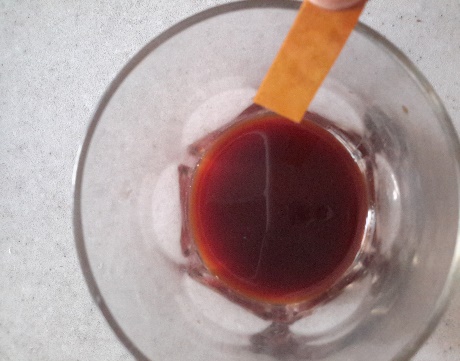 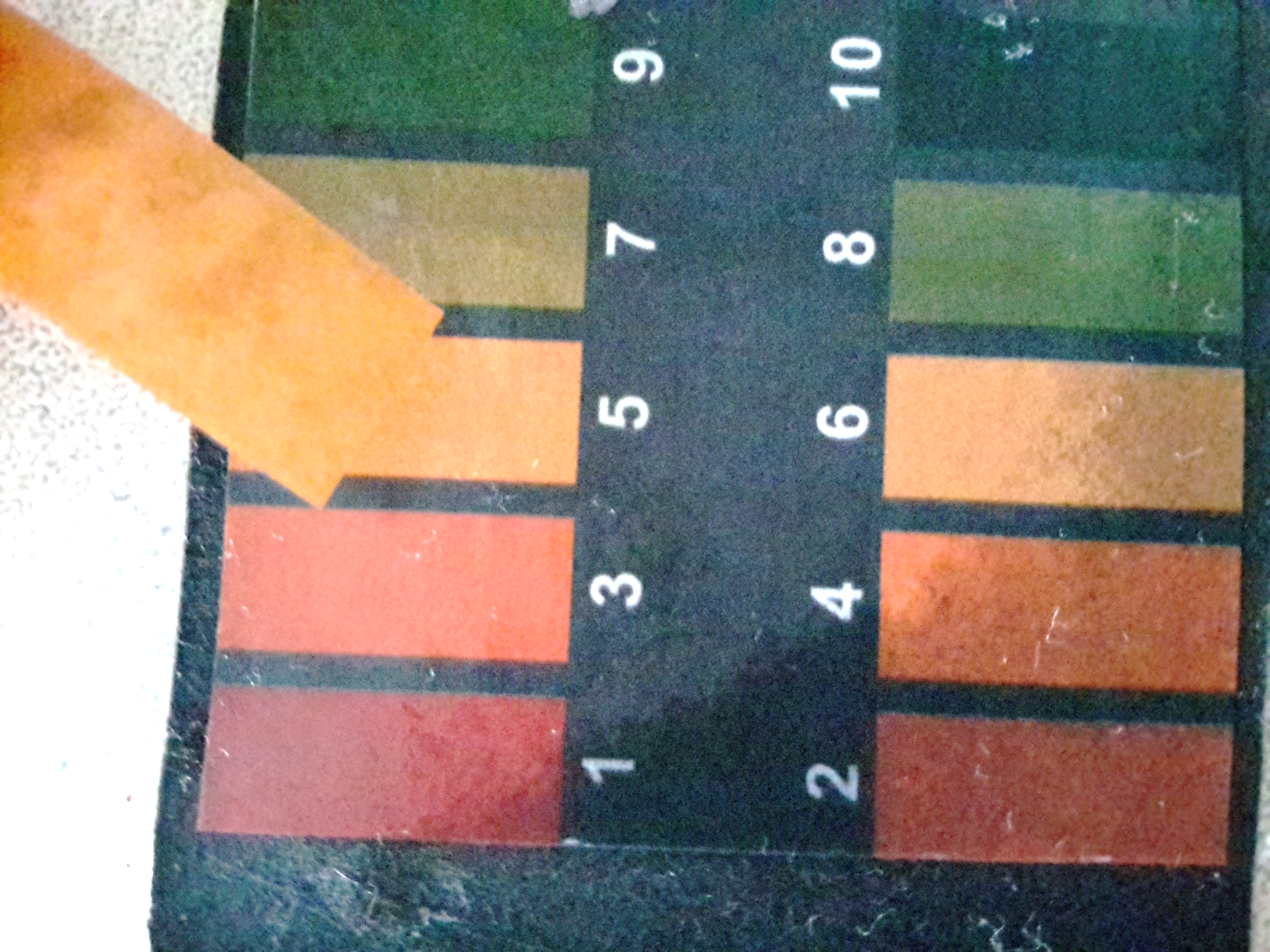 NaOH
ANGIOSPERM lye
GYMNOSPERM lye
International Young Naturalist’s Tournament |  08/2016  |   page 15
`
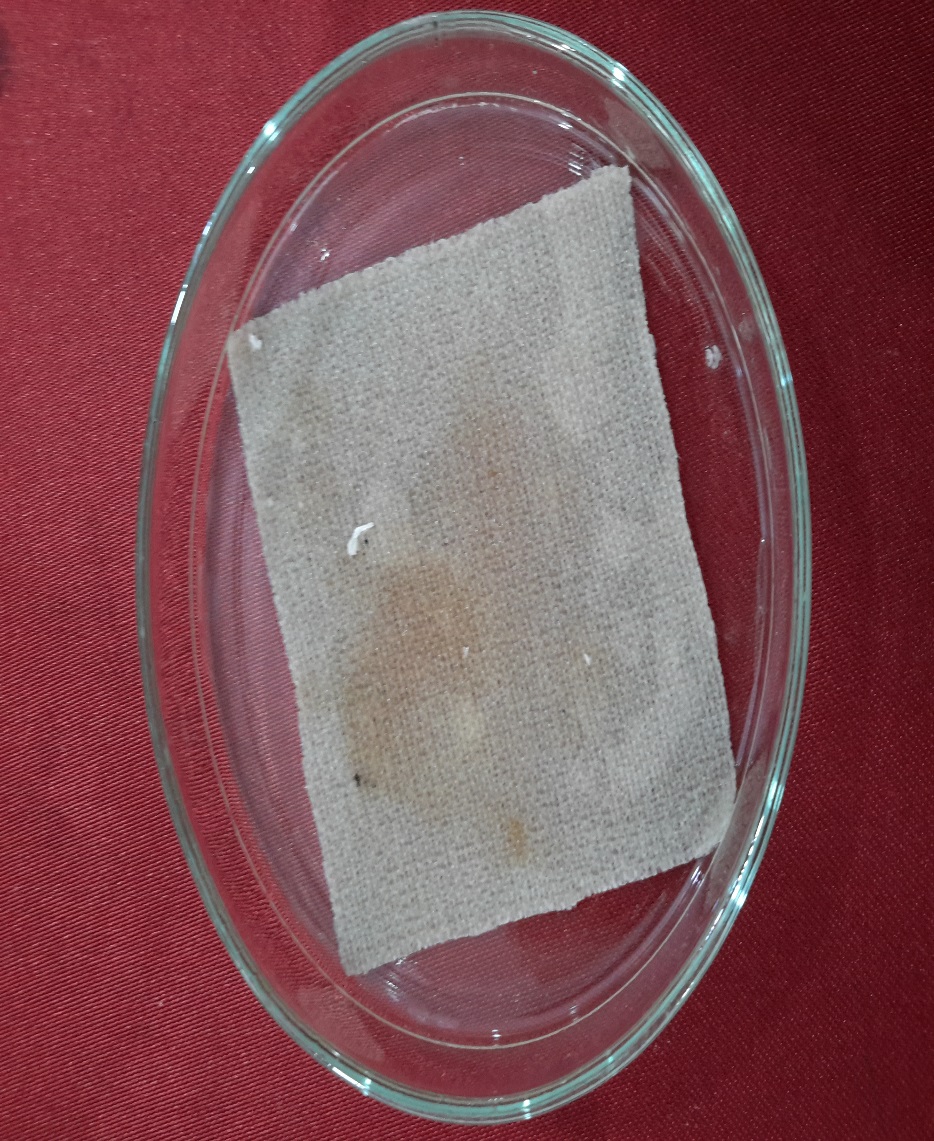 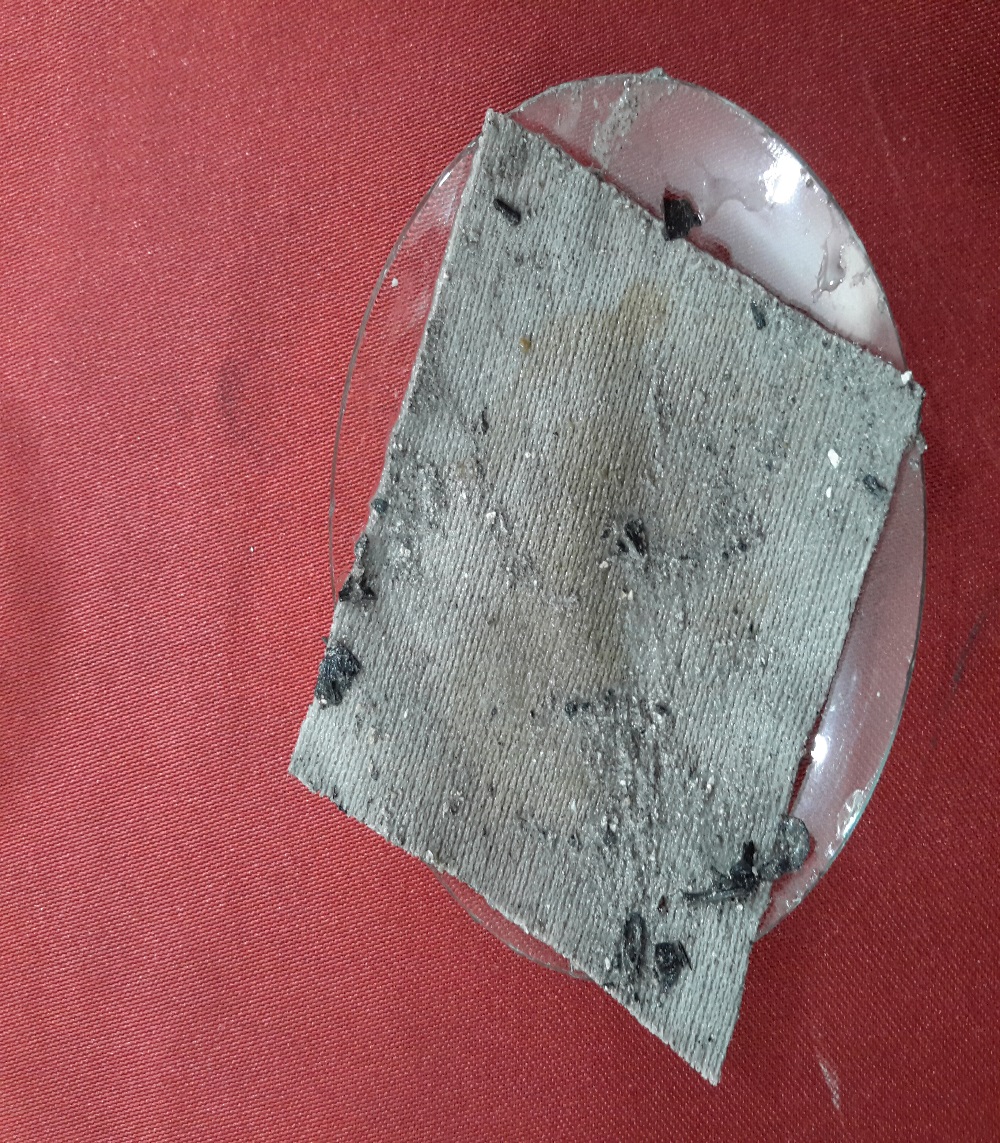 NaOH
GYMNOSPERM cinder
ANGIOSPERM cinder
International Young Naturalist’s Tournament |  08/2016  |   page 16
`
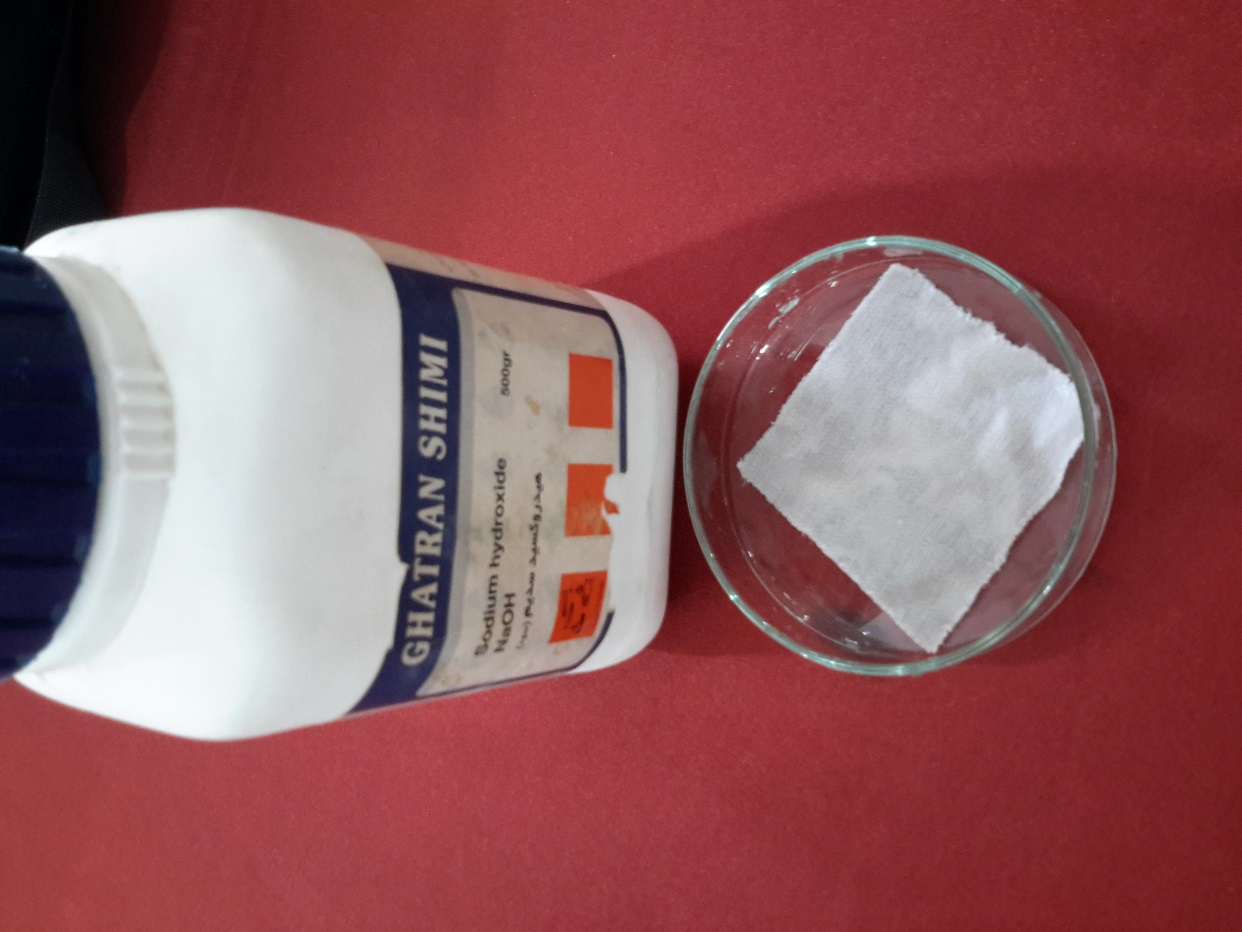 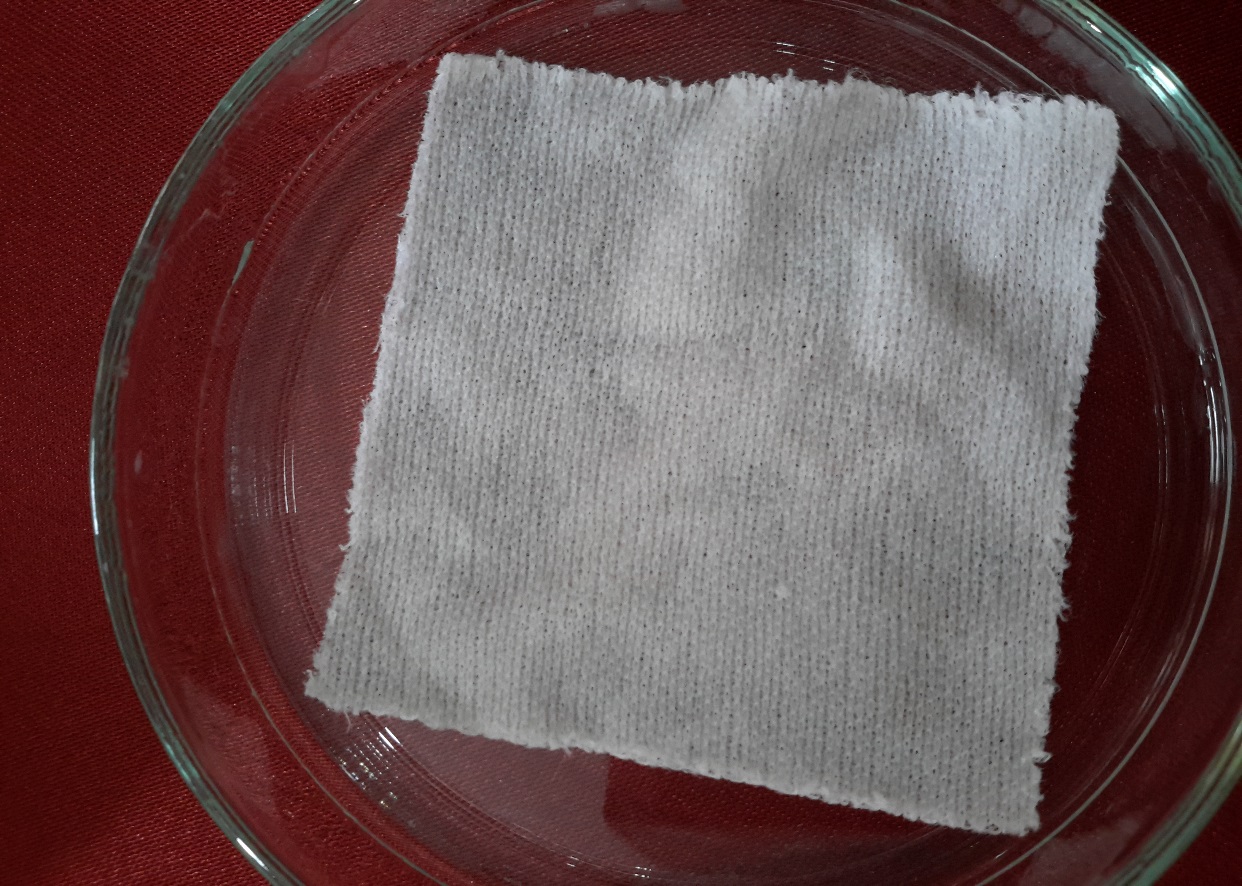 NaOH
ANGIOSPERM cinder
GYMNOSPERM cinder
International Young Naturalist’s Tournament |  08/2016  |   page 17
`
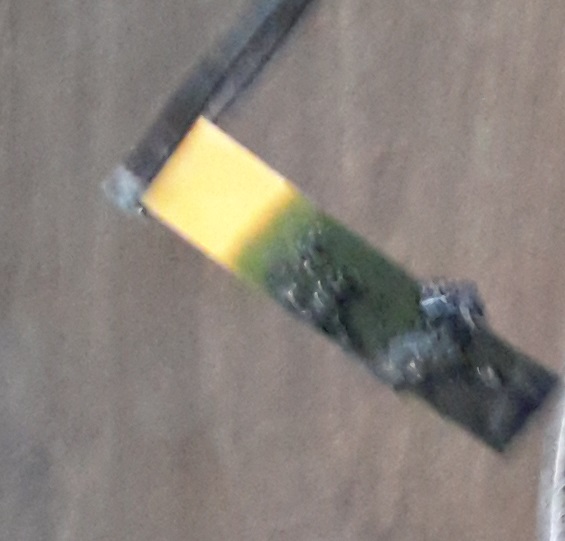 International Young Naturalist’s Tournament |  08/2016  |   page 19
`
International Young Naturalist’s Tournament |  08/2016  |   page 20
`
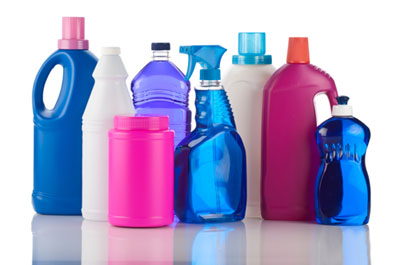 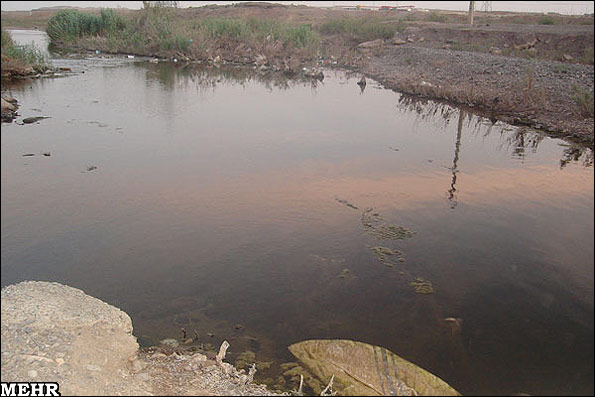 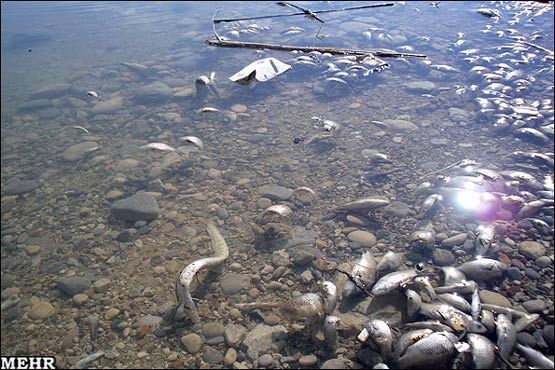 References:
www.tebyan.net

www.daneshname.rosh.ir

My own experiments
International Young Naturalist’s Tournament |  08/2016  |   page 20
THANKS FOR YOUR ATENTION
26